Fryette’s laws:
Fryette’s laws:
are created by Harrison Fryette an osteopathic  specialist.
They are 3 laws.
They describe the spine motion.
These laws are also known as coupled motion.
Law 1:
when the spine is in neutral side bending to  one side will be accompanied by horizontal  rotation to opposite side. Called type I motion.
Neutral position is side bending and rotation.
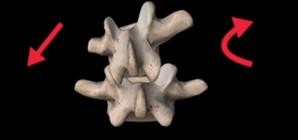 Law 2:
when the spine is in a flexed or extended  position with side bending and rotation	this is  called non neutral position .
Side bending to one side will be accompanied  by rotation to the same side. Called type II  motion.
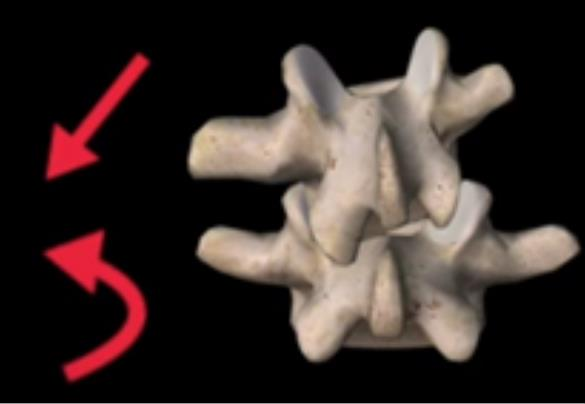 Law 1 and 2 are applied to thoracic  and lumbar spines.
Type I motion	Type II motion
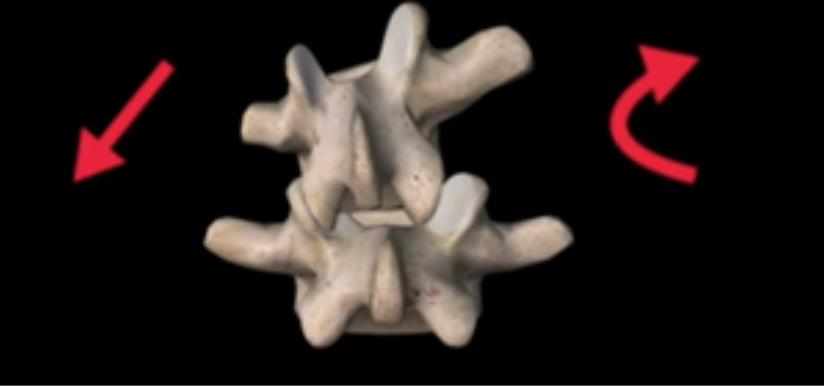 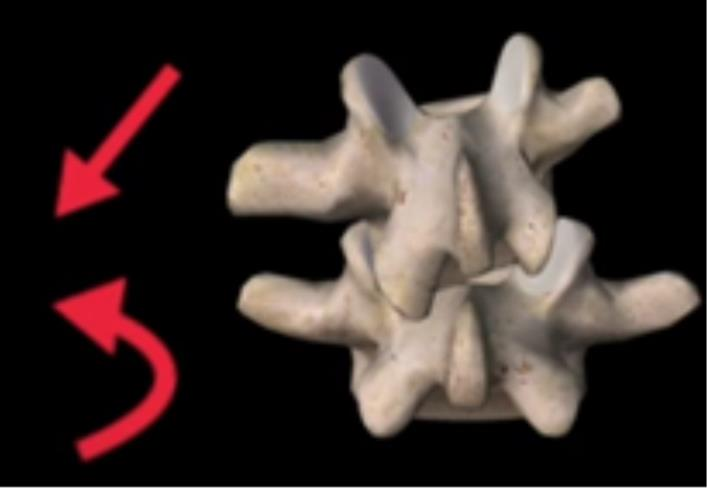 Law 3:
when motion is introduced in one plane it will  modify (reduce) motion in other two planes.
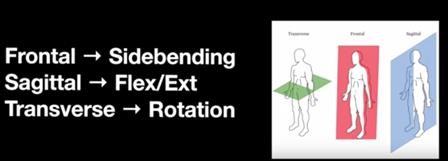 Flexion
Extension
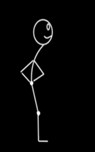 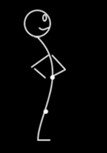 Motion in other planes
Will be limited or reduced
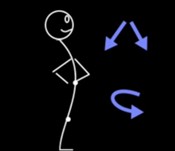 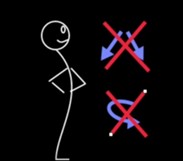 Law three is applied in entire spine.
Law 3 is applied in entire spine.
Coupled motion is rotation and side bending.
There are two types of coupled motion:
Type I: rotation occur opposite to side  bending. (rotation to Rt. And side bending to  Lt).
Type II: rotation occur the direction of side  bending. (rotation to Rt. and side bending to  Rt).
Thanks
References
Grill Solberg, 2008. Postural Disorders &  Musculoskeletal Dysfunction Diagnosis  Prevention & Treatment. © Elsevier. 1- 296

Kisner and Cobly . Therapeutic exercises  foundation and techniques. The Spine:  Structure, Function, and Posture. 6th edition  Philadelphia: Elsevier 2012, Chapter 14:	409 -  437